ΤΕΧΝΗΤΑ ΝΥΧΙΑ(GEL ME ΦΟΡΜΑ ΚΑΙ TIPS)
Ειδικότητα: Τεχνικός Αισθητικός Ποδολογίας – Καλλωπισμού Νυχιών και Ονυχοπλαστικής
Β’ Εξάμηνο
Μάθημα:Πρακτική Εφαρμογή στην Ειδικότητα
Ματοπούλου Ελένη  
Θεσσαλονίκη 2021
ΤΕΧΝΗΤΑ ΜΕ ΦΟΡΜΑ
Με το τζελ εκτός από ενίσχυση φυσικού νυχιού(όπως αναφέραμε σε προηγούμενο  μάθημα) μπορούμε να πετύχουμε και προέκταση του με φόρμες.
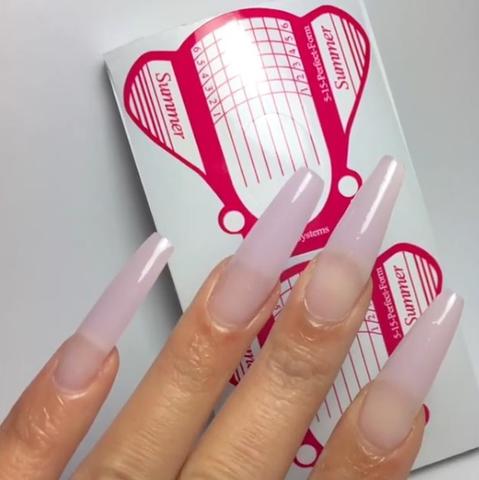 Οι φόρμες κυκλοφορούν σε διάφορα χρώματα και σχήματα. Δεν έχουν κάποια διαφορά εκτός από κάποιες που προορίζονται για τεχνητά νύχια σε extreme shapes.
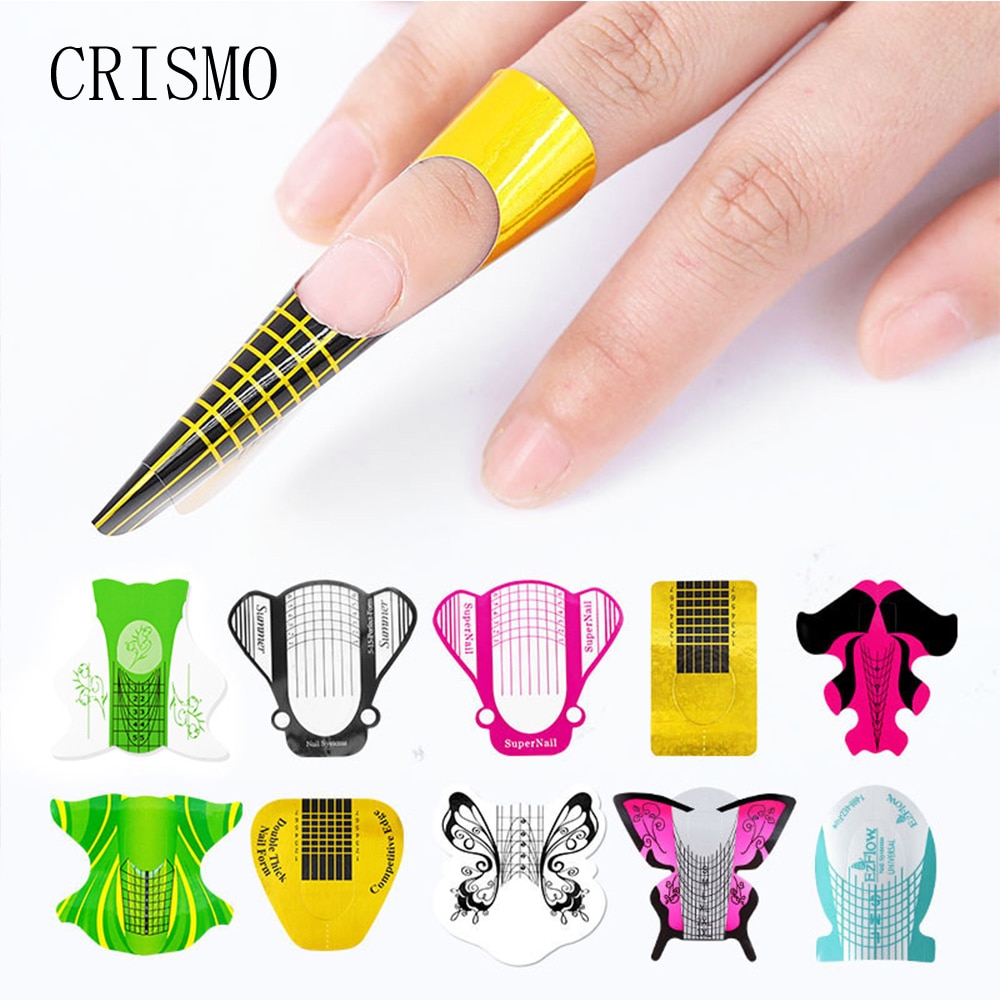 ΥΛΙΚΑ ΚΑΙ ΕΡΓΑΛΕΙΑ

Όλα τα υλικά και εργαλεία του ξηρού μανικιούρ και επιπλέον:


Primer ή bonder

Gel

Φόρμες 

Πινέλο gel 

Λάμπα πολυμερισμού

Nail cleaner
ΔΙΑΔΙΚΑΣΙΑ

Πρώτα κάνουμε ένα ξηρό μανικιούρ, του όποιου τα βήματα έχουν αναφερθεί σε προηγούμενο μάθημα. Αφού μπαφάρω τα νυχιά και απομακρύνω τα υπολείμματα σκόνης με ένα βουρτσάκι, περνάω στην τοποθέτηση της φόρμας.
Περνάω τη φόρμα στο νύχι


Εφαρμόζω στο φυσικό νύχι primer


Αν το απαιτεί το τζελ μου, περνάω τη δική του βάση και πολυμερίζω, αλλιώς μετά το primer ξεκινάω με τη τοποθέτηση του builder gel
ΒΗΜΑΤΑ ΕΦΑΡΜΟΓΗΣ ΦΟΡΜΑΣ ΣΤΟ ΦΥΣΙΚΟ ΝΥΧΙ
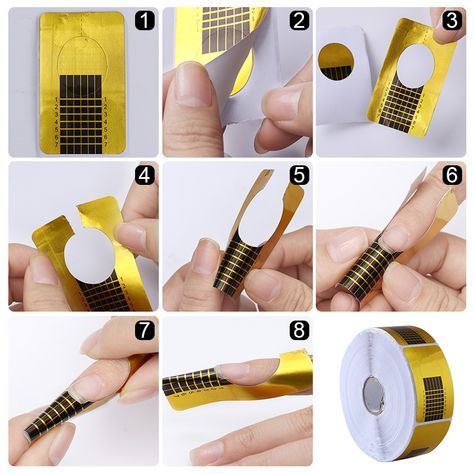 Παίρνω μια ποσότητα τζελ και τη τοποθετώ στην επιφάνεια του νυχιού σαν να εφάρμοζα base coat, χωρίς να ακουμπώ επωνύχια. Με μια μεγαλύτερη μπάλα τζελ την οποία τοποθετώ στη φόρμα αρχίζω να δημιουργώ το ελεύθερο άκρο, δηλαδή την προέκταση του νυχιού.  Απλώνω ομοιόμορφα μια προς τα αριστερά να αγκαλιάσει το νύχι από αριστερά και μια προς τα δεξιά με απαλές κινήσεις.  Το πινέλο δε χάνει επαφή με το τζελ για να μη δημιουργηθούν φυσαλίδες. Μετά τραβάω προς τα μπροστά το gel. Απλώνω όσο πιο ομοιόμορφα μπορώ σχηματίζοντας το σχήμα που επιθυμώ

Πολυμερίζω ανάλογα με τη λάμπα πολυμερισμού που έχω. (UV 1-2’, LED 30-60’’)

Με περισσότερη ποσότητα τζελ ενισχύω το νύχι. Τοποθετώ το τζελ στο κέντρο του νυχιού και το απλώνω προς τα πάνω, κατεβάζοντας σιγά-σιγά προς τα κάτω. Γυρνάμε ανάποδα το νύχι για να δώσουμε σχήμα και να δημιουργήσουμε καμπύλη που υα κάνει το νύχι πιο ανθεκτικό

Πολυμερίζω
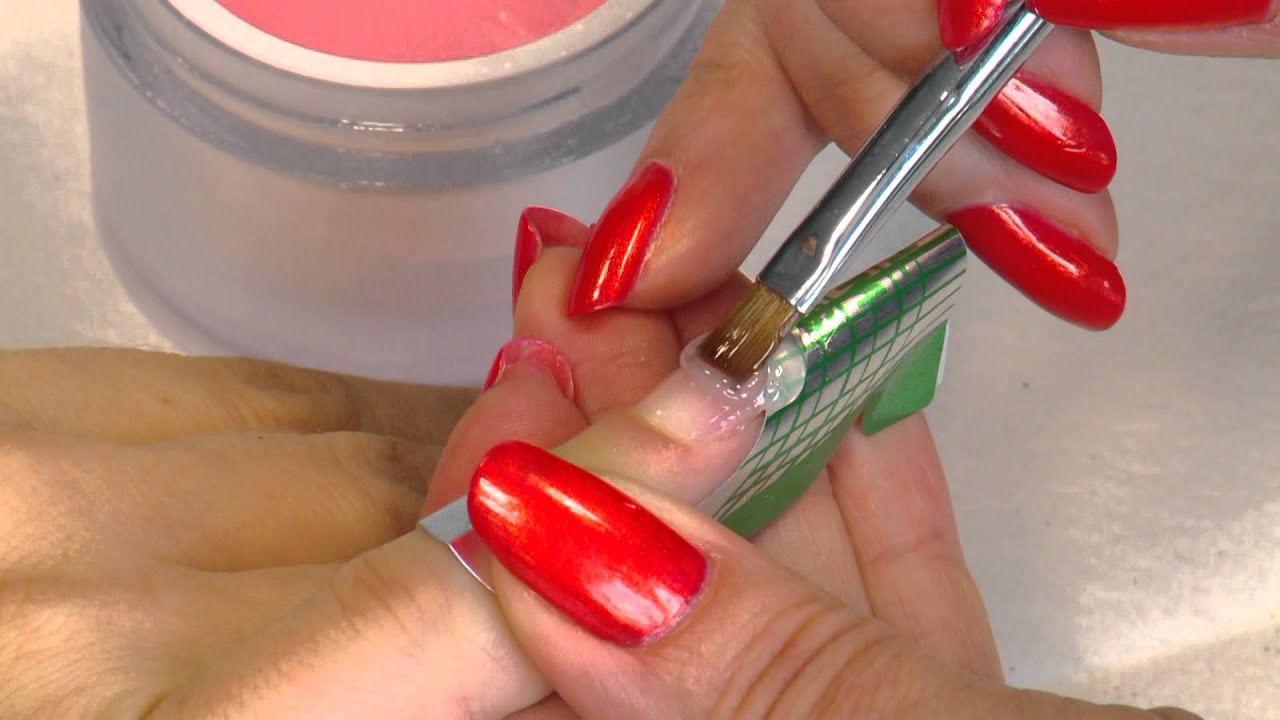 Αφαιρώ τη φόρμα προσεκτικά. Επαναλαμβάνω και στα υπόλοιπα νύχια 

Αφαιρώ με κυτταρίνη και cleaner την κολλώδη ουσία από όλα τα νύχια 

Με μια λίμα δίνω το επιθυμητό σχήμα στα νύχια και λιμάρω την επιφάνεια του νυχιού για να διορθώσω τυχόν ατέλειες

Με μια βούρτσα σκόνης απομακρύνουμε τα υπολείμματα σκόνης  και περνάμε στη βαφή

Βάφουμε είτε με ημιμόνιμα χρώματα είτε με color gels. H διαδικασία βαφής είναι ίδια με αυτή του ημιμόνιμου μανικιούρ.

Στο τέλος, εφαρμόζω κάνοντας μασάζ λάδι επωνυχίων.
ΤΙ ΠΡΟΣΕΧΟΥΜΕ ΣΤΗΝ ΕΦΑΡΜΟΓΗ ΤΕΧΝΗΤΩΝ ΜΕ GEL ΚΑΙ ΦΟΡΜΑ
δεν ακουμπάμε τα επωνύχια με το τζελ 

 εφαρμόζω σωστά τη φόρμα στο νύχι της πελάτισσας ώστε το νύχι που θα δημιουργηθεί να φαίνεται όσο το δυνατό πιο φυσικό

 επιλέγω  παχύρευστα τζελ ώστε να μη  ΄΄ τρέχει ΄΄ και να μπορώ να δουλεύω το υλικό 

Απομακρύνω τα υλικά μου (τζελ, πινέλο, κλπ) από τη λάμπα πολυμερισμού για να μη πολυμεριστούν και καταστραφούν.
ΤΕΧΝΗΤΑ ΜΕ TIPS
Με το τζελ εκτός από ενίσχυση φυσικού νυχιού(όπως αναφέραμε σε προηγούμενο  μάθημα) μπορούμε να πετύχουμε και προέκταση του με tips.
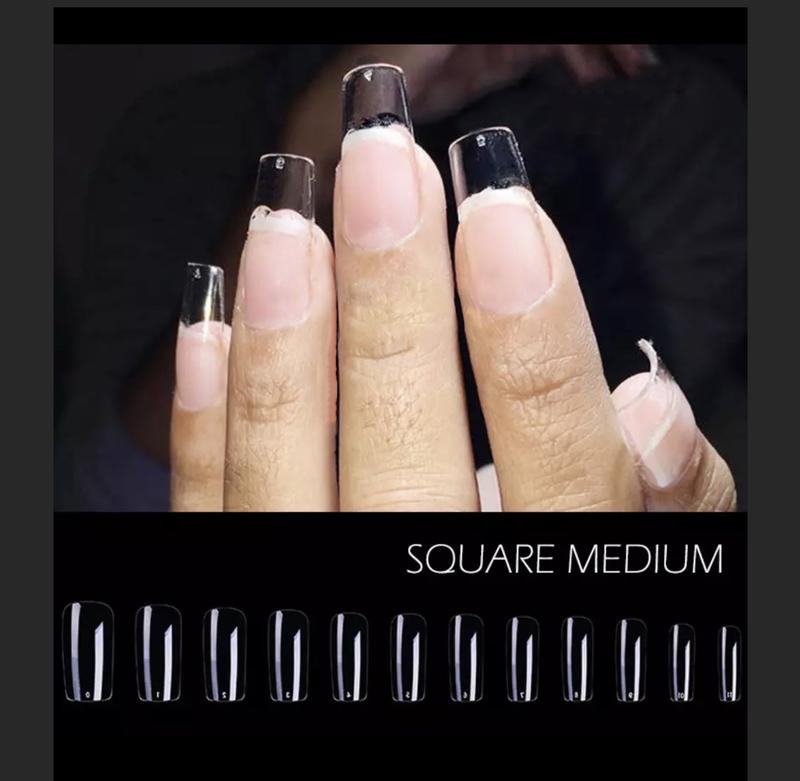 Τα τιπς κυκλοφορούν σε διάφορα μεγέθη. Όσο πιο μεγάλο νούμερο έχουν τόσο πιο μικρά είναι. Επιλέγουμε το κατάλληλο μέγεθος ανάλογα με το σχήμα του νυχιού της πελάτισσας, όποιο δηλαδή ταιριάζει στο νύχι της.
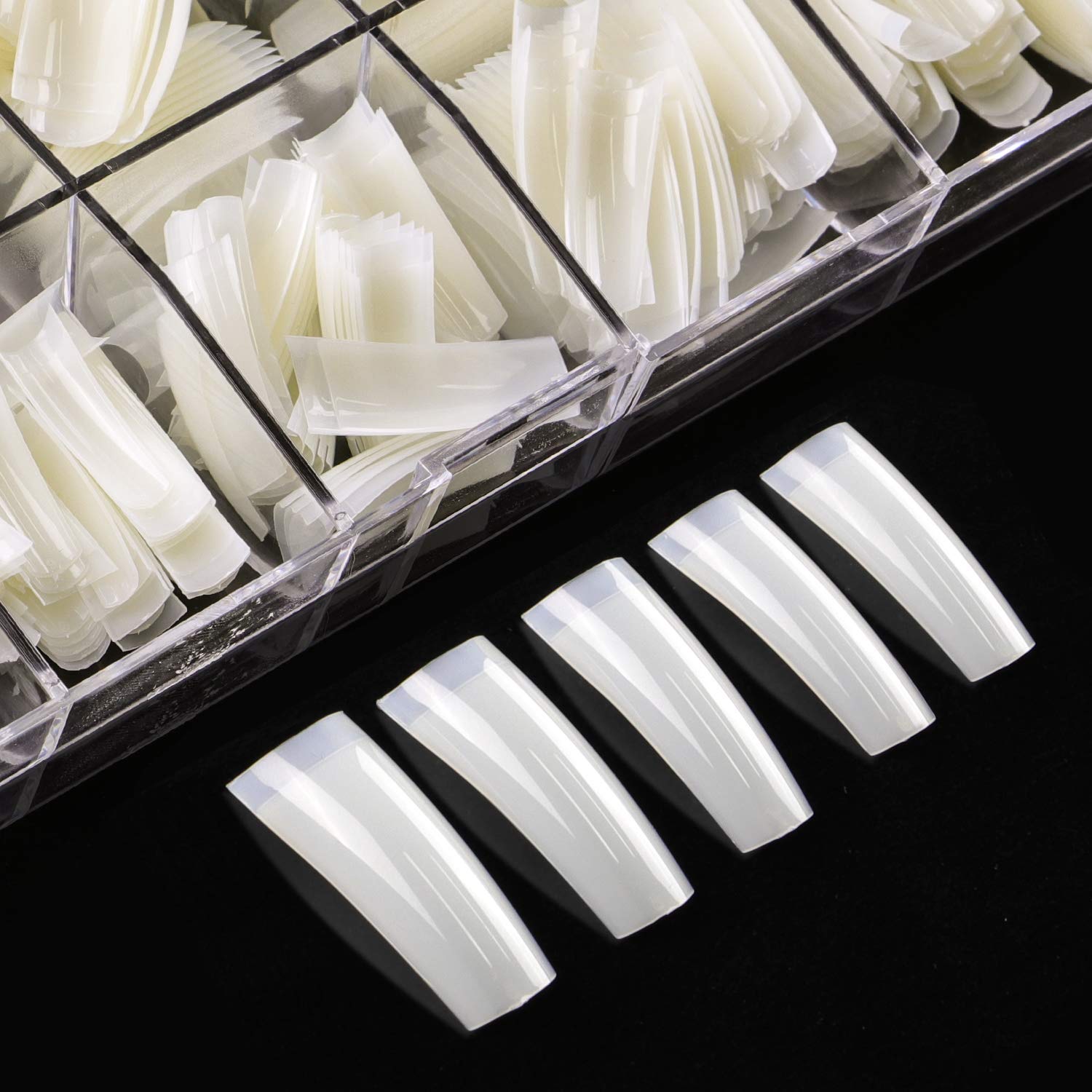 ΥΛΙΚΑ ΚΑΙ ΕΡΓΑΛΕΙΑ

Όλα τα υλικά και εργαλεία του ξηρού μανικιούρ και επιπλέον:

Primer ή bonder

Gel

Tips 

Πινέλο gel 

Nail clipper

Λάμπα πολυμερισμού

Nail cleaner

Κόλλα για tips
ΔΙΑΔΙΚΑΣΙΑ

Πρώτα κάνουμε ένα ξηρό μανικιούρ, του όποιου τα βήματα έχουν αναφερθεί σε προηγούμενο μάθημα. Αφού μπαφάρω τα νυχιά και απομακρύνω τα υπολείμματα σκόνης με ένα βουρτσάκι, περνάω στην τοποθέτηση των τιπς. 

Επιλέγω με το μάτι αυτό το τιπ που θεωρώ πως είναι κατάλληλο και το δοκιμάζω πάνω στο νύχι. Το τιπ κολλιέται στο ύψος του ελεύθερου άκρου. Όταν το τιπ αγκαλιάζει το νύχι και δε ξεφεύγει από αυτό, τότε είναι το ιδανικό μέγεθος. Το ίδιο κάνω για όλα τα νύχια

Αφού επιλέξω τα μεγέθη των τιπ για όλα τα νύχια, καθαρίζω την επιφάνεια των νυχιών με cleaner

Ξεκινάω να κολλάω τα τιπς με κόλλα. Βάζω λίγη κόλλα, στραγγίζοντας τη περίσσεια ποσότητα από το πινέλο μου στο στόμιο του μπουκαλιού. Τοποθετώ κόλλα στο τιπ μόνο στη περιοχή που ξέρω ότι θα κολλήσει στο νύχι και φυσικά δε ξεχνάω να βάλω κόλλα στα πλαϊνά του τιπ.
Περιμένω 10-15΄΄  να  ΄΄ κάτσει ΄΄ η κόλλα που είναι υγρή και αρχίζω να κολλάω τα τιπς μου. Κολλάω με τον εξής τρόπο : κρατάω το τιπ μπροστά ώστε να ακουμπήσει στην άκρη του ελεύθερου άκρου και στη συνέχεια ανεβάζω προς τα πάνω. Περιμένω 10-15΄΄ κρατώντας το τιπ και ελέγχω από τα πλαϊνά ότι το τιπ αγκαλιάζει το νύχι καλά. Το αφήνω μόλις σταθεροποιηθεί.  Πατάω λίγο μετά και τα πλαϊνά για να κολλήσει καλά. Τοποθετώ τα τιπς με τον ίδιο τρόπο και στα υπόλοιπα νύχια. 

Αφού ολοκληρώσω την τοποθέτηση των τιπς, με ένα nail clipper κονταίνω τα τιπς μέχρι το ύψος που θέλουμε. 

Με μια λίμα 100-180, λιμάρω τα πλαϊνά των τιπς ώστε να έρθουν σε ευθεία και από μπροστά ώστε να δώσω το επιθυμητό σχήμα. Λιμάρω ελαφρώς και από πάνω τα τιπς στα σημεία που είναι υπερυψωμένα με φορά προς τα κάτω για να μη φθαρεί το φυσικό νύχι. Με αυτό τον τρόπο το τιπ θα έρθει στο ίδιο ύψος με το φυσικό νύχι στο σημείο ένωσης τους.

Απομακρύνω τα υπολείμματα σκόνης και περνάω στη τοποθέτηση του τζελ.
Πριν τη τοποθέτηση του τζελ καλό είναι να περάσω primer ή μια στρώση bonder, το οποίο χρειάζεται πολυμερισμό. 

Μετά επιλέγω ένα builder gel για να υπάρχει στο σημείο πίεσης μεγαλύτερη αντοχή εφόσον έχουμε ένα νύχι με επέκταση. 

Παίρνω μια μπάλα τζελ με το πινέλο μου και απλώνω σε όλο το νύχια μια λεπτή στρώση σαν base coat. Μετά ξανά παίρνω μια μπάλα τζελ και τη τοποθετώ στο κέντρο του νυχιού γιατί εκεί είναι και το σημείο πίεσης και θέλω περισσότερη δύναμη. Δουλεύω το τζελ μου με το πινέλο με απαλές κινήσεις, απλώνοντας το στο νύχι και χωρίς να χάνει επαφή το πινέλο με το τζελ για να μη δημιουργηθούν φυσαλίδες. 

Πολυμερίζω στη λάμπα πολυμερισμού. Ο χρόνος εξαρτάται με το αν έχω λάμπα uv ή led. (1-2’ σε uv ,  30-60’’ σε led). Απομακρύνω τα υλικά μου(τζελ και πινέλο) από τη λάμπα πολυμερισμού για να μη πολυμεριστούν.
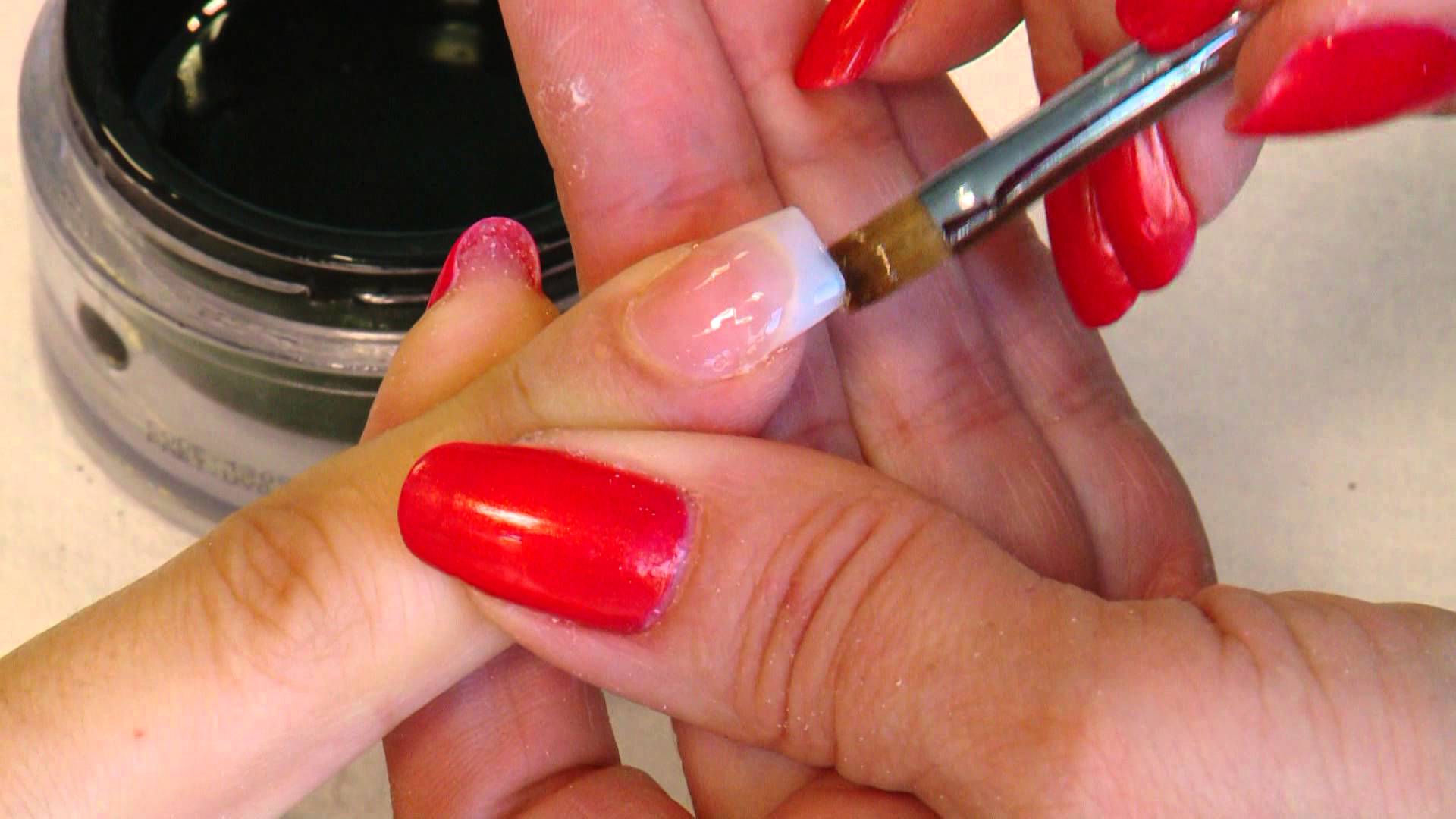 Με μια ακόμα ποσότητα τζελ, μικρότερη γιατί ήδη έχουμε χτίσει το νύχι , δουλεύω τη περιοχή πιο πάνω από το σημείο ένωσης  και φροντίζω να πάει και στη περιοχή κοντά στα επωνύχια χωρίς να τα ακουμπήσω, κατεβάζοντας το υλικό σιγά-σιγά προς τα κάτω με απαλές κινήσεις.

Πριν πολυμερίσω γυρνάω το νύχι ανάποδα για να δημιουργηθεί σωστή καμπύλη στο νύχι, να γίνει πιο ανθεκτικό και του δίνω σχήμα με το πινέλο σε περίπτωση που υπάρχουν ατέλειες. 

Πολυμερίζω στη λάμπα πολυμερισμού. Ακολουθώ αυτή τη διαδικασία σε όλα τα νύχια.
Με cleaner και χαρτάκι κυτταρίνης αφαιρώ τη κολλώδη ουσία από όλα τα νύχια.

Με τη βοήθεια μιας λίμας, λιμάρω την επιφάνεια του νυχιού, διορθώνοντας και τυχόν ατέλειες.

Αφού τελειώσω με το λιμάρισμα σε όλα τα νύχια και απομακρύνω τη σκόνη, περνάω στο βάψιμο. 

Το βάψιμο μπορεί να γίνει είτε με ημιμόνιμα χρώματα, είτε με color gels. Η διαδικασία εφαρμογής χρώματος είναι ίδια με αυτή του ημιμόνιμου μανικιούρ. 

Τέλος, περνάμε ένα λάδι επωνυχίων κάνοντας μασάζ.
Τι προσέχουμε στην εφαρμογή τεχνητών με gel και tips


Προσέχω να μην ακουμπήσει το υλικό μου τα επωνύχια

Επιλέγω το σωστό μέγεθος τιπ ώστε να εφαρμόζει κατάλληλα στο φυσικό νύχι και να έχω όσο το δυνατό πιο φυσικό αποτέλεσμα

Όταν κολλάω στο φυσικό νύχι το τιπ και το λιμάρω, προσέχω να μη λιμάρω και να μη φθείρω το φυσικό νύχι

Όταν πολυμερίζω το υλικό μου απομακρύνω τα υλικά (gel, πινέλο , κλπ) για να μη πολυμεριστούν και καταστραφούν.
Αναφέρατε δυο τρόπους που χρησιμοποιούμε για την επέκταση του ελευθέρου άκρου του νυχιού.

1ος τρόπος: Κάνουμε επέκταση του ελεύθερου άκρου του νυχιού χρησιμοποιώντας ειδικές φόρμες και πάνω σε αυτές χτίζουμε-εφαρμόζουμε ακρυλικό ή gel.
2ος τρόπος:Επιμηκύνουμε το φυσικό νύχι κολλώντας tips(κάψουλα) και στη συνέχεια εφαρμόζουμε πάνω του για να ενισχυθεί, ακρυλικό ή gel.

(ΕΡΩΤΗΣΗ ΠΙΣΤΟΠΟΙΗΣΗΣ – ΟΜΑΔΑ Β’ – ΕΙΔΙΚΕΣ ΕΡΩΤΗΣΕΙΣ)
Ευχαριστώ για την προσοχή σας
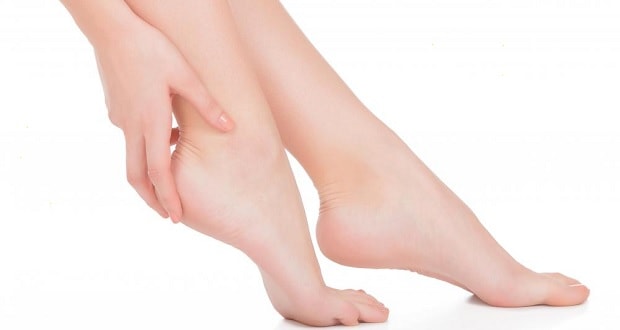